Candidoses
Dr Beldjoudi
2012-2013
Plan

A- Définition
B- Epidémiologie
     a - Classification
     b - Morphologie 
     c - Biologie
     d - Facteurs favorisants
     e - Pathogènie des candidoses profondes
C- Clinique
D- Diagnostic biologique
E- Traitement
Définition
Une candidose est une infection fongique causée par des levures du genre Candida.
La  plus fréquente des levuroses.
 Cosmopolite.
Pathogénicité variable.- Facteurs favorisants.- Importance de l'espèce.- Importance de la localisation des lésions.
Profondes          



   Graves 
                             
Terrains particuliers                                    
  facteurs favorisants 
       

Infections opportunistes
Superficielles



Fréquentes
   

Bénignes 
                                                           Muqueuses,
Peau, Ongles
Classification
Asexuée
   
    Règne : Fungi    
         (champignons)       

    Division : Deutéromycotina 
                                                                                                                              
    Classe :   Blastomycètes

    Genre :    Candida
͌200 espèces connues
Candida albicans, dubliniensis, 
glabrata, krusei, parapsilosis, tropicalis, …
Candida albicans  
Principale levure impliquée en pathologie humaine
      (90 %  - 95 %)
Candida dubliniensis 
 Nouvelle espèce isolée chez les sidéens 
 Longtemps confondu avec C. albicans
Candida glabrata  sensibilité diminuée 
     Candida krusei  résistance naturelle
                          aux Triazolés
Morphologie
Candida = 
 Levures  unicellulaires  2 – 4µ
 non capsulées, non pigmentées 
 se multiplient par bourgeonnements 
 pouvant produire: 
   un vrai mycélium, un pseudomycélium, des chlamydospores
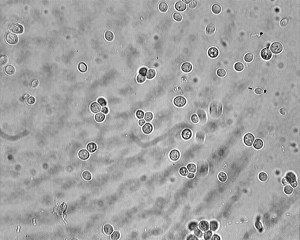 Morphologie
Pseudomycellium
assemblage de levures mises bout à bout simulant un filament mycélien
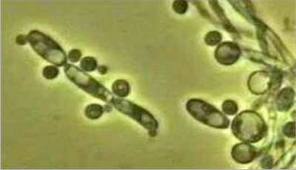 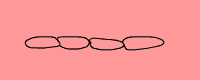 Morphologie
Mycellium Vrai
spécifique de l’espèce C albicans 
La conversion d’une levure en filament mycélien passe par l’intermédiaire du tube germinatif
Responsable de l’invasion des tissus et des organes de l’hôte
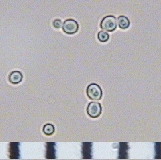 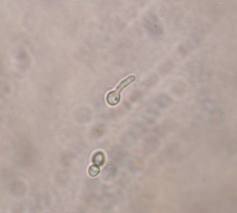 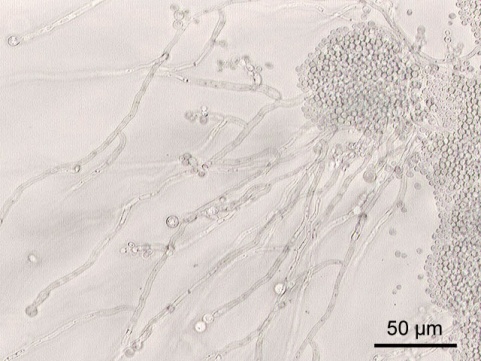 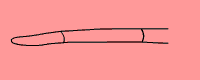 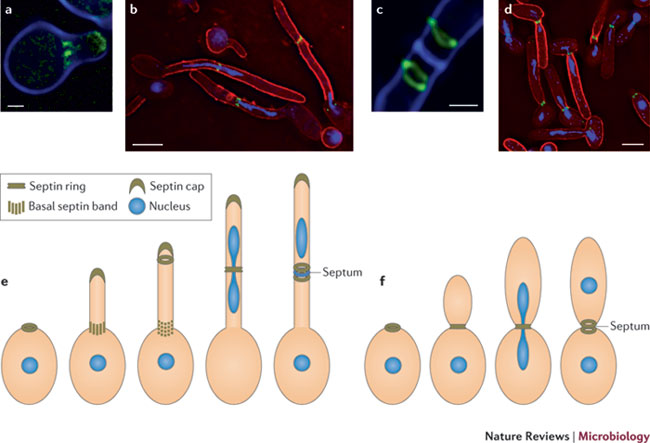 Pseudomycellium
Mycellium Vrai
Morphologie
Chlamydospores
Forme de résistance de
Candida albicans

Spores terminales ou latérales arrondies , 
de grande taille (8- 12 µm),
entourées par une paroi  épaisse.

Utilisés comme critère diagnostic.
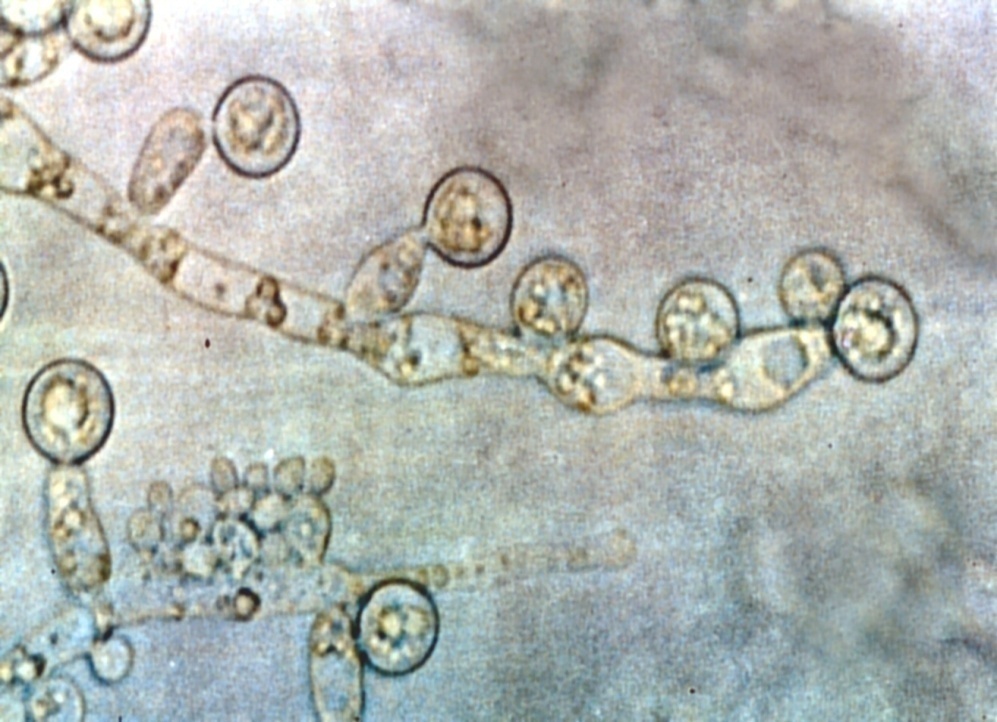 Biologie
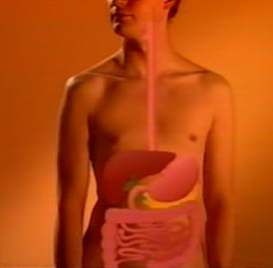 Commensales du tube digestif 
et des  voies génitales   
    Candida albicans, Candida glabrata
Commensales de la peau 
 C. parapsilosis
 C. guilliermondii
 C. famata
Biologie
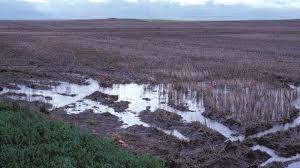 Saprophytes de la nature 
          (sol, eau, céréales)  
                C tropicalis
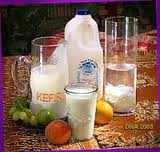 D'origine alimentaire 
C. kefyr (produits laitiers fermentés)
C. krusei (jus de raisin)
Facteurs favorisants
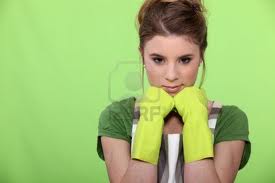 Facteurs locaux
*Humidité, macération
  (Ménagères, couches, chaussures …)
*Modifications du pH cutané
  (Savon, solution antiseptique acide…)  
* Contact sucre
  (Pâtissiers...)
Facteurs généraux 
*Physiologiques
   (Enfants, sujets âgés, grossesse…)  
*Pathologiques
      (Diabète, SIDA, maladies malignes…)
*Iatrogènes
   (ATB,  corticoïdes, Chirurgie, Pose de cathéter, sonde…)
Pathogénie des candidoses profondes
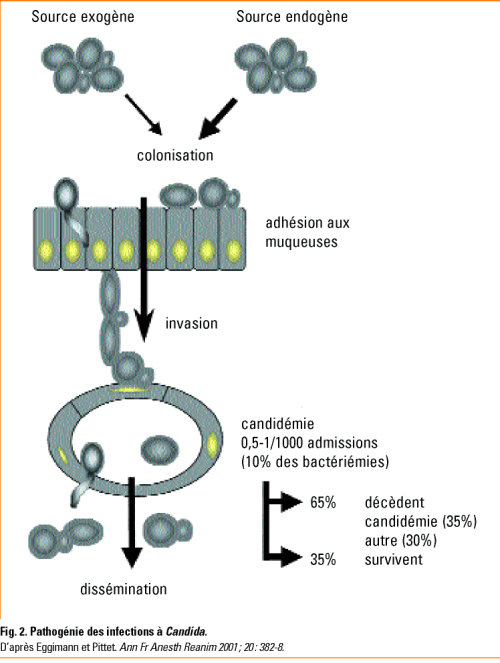 1-Etat commensale




 2-Colonisation     

  

 Facteurs    
 favorisants


 3-Etat pathogène
Matériel de soins, cathéters,
 environnement (eau, air, alimentation…)
+++
Tube digestif
Etude clinique
Candidoses superficielles
Candidoses cutanées et unguéales
Candidoses des
muqueuses
A /Candidoses 
des muqueuses digestifs
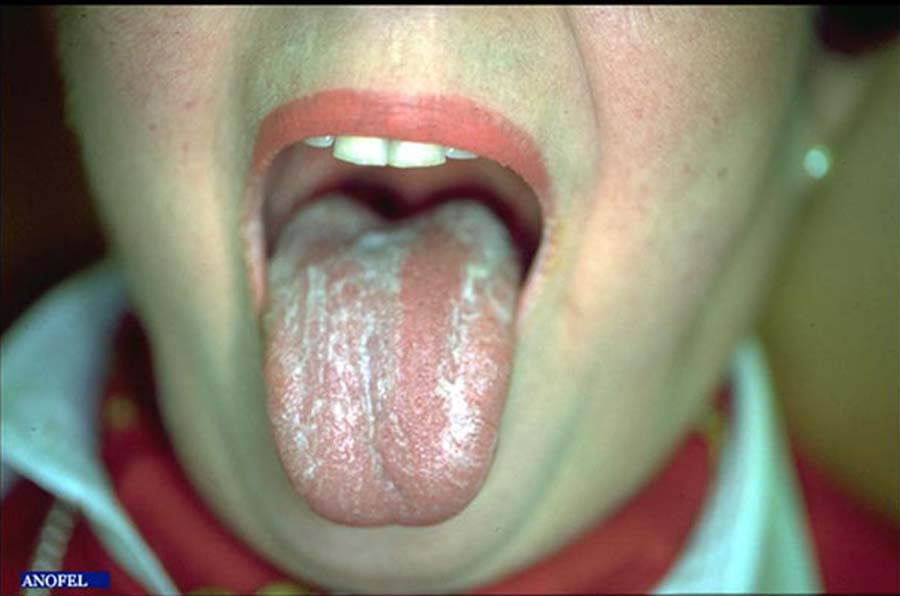 1 - Candidoses oropharyngées
 Très fréquentes chez le sidéen (50 %) exemple: muguet, perlèche, chéilite…
Muguet buccal
Perlèche et chéilite
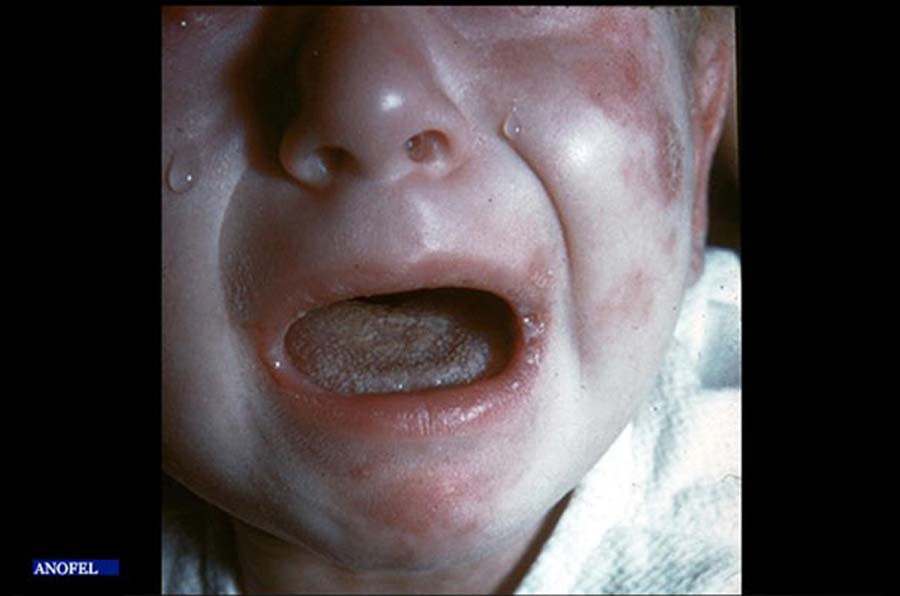 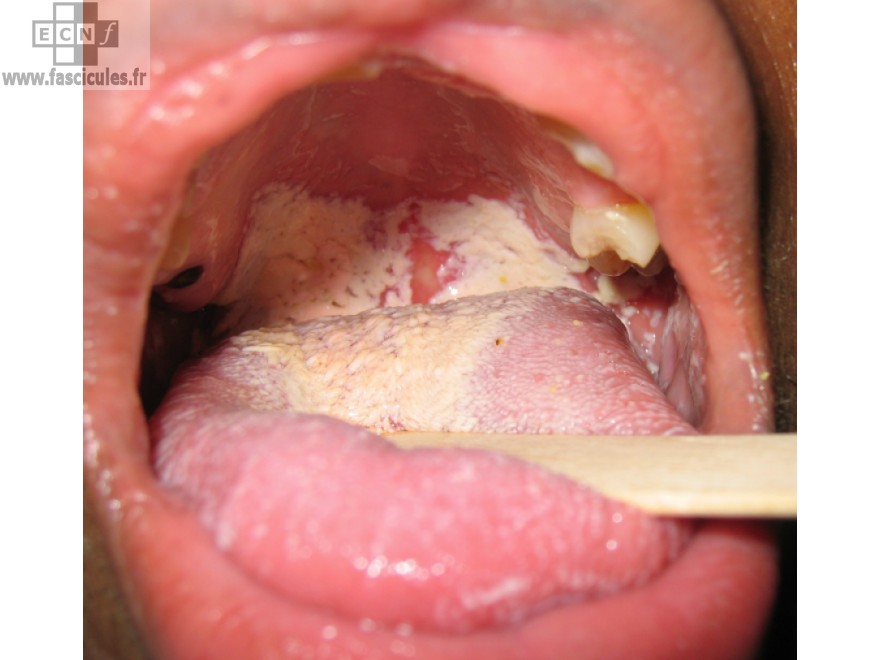 ¤ lésions pseudomembraneuses
 blanc-jaunâtres, adhérant aux muqueuses
¤ après grattage, la muqueuse saigne
¤ envahissent la langue, les gencives, le palais
¤ fissuration et inflammation des 
commissures labiales et des lèvres
2 - Candidose oesophagienne
- Associée à une candidose oropharyngée
 Fréquente chez le sidéen, cancéreux…
 Dysphagie, brûlures rétrosternales…
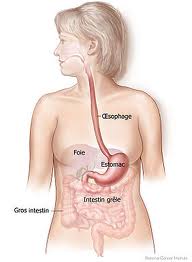 3 - Candidose gastro-intestinale
 Rare
 Sujet immunodéprimé
- Diarrhée aqueuse, douleurs abdominales…
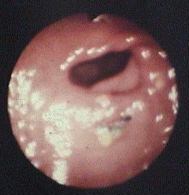 B /Candidoses 
des muqueuses génitales
Vulvo-vaginite chez la femme
 Fréquente et récidivante
 Déclenchée par une grossesse, une antibiothérapie, une    
   immunodépression…
 Provoque un prurit vulvaire intense avec parfois
  • des brûlures
  • une dysurie
- leucorrhées blanches typiques (lait caillé)
Balanite  chez l’homme
 Rechercher un diabète ou une partenaire avec une vaginite à Candida
C/Candidoses 
cutanées
Intertrigo à Candida
Intertrigo interdigital
Siège : Tous les plis
surtout plis des mains, plis sous-mammaires, inguinal et interfessier chez le nourrisson
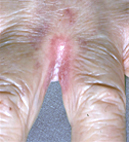 - Fissuration du fond du pli avec érythème et dépôt blanc jaunâtre
 En périphérie petites papules érythémateuses (aspect « émietté »)
 Lésion macérée et prurigineuse
Diagnostic différentiel : Intertrigo à dermatophytes :
 fond du pli normale,
 bordure  vésiculeuse ou squameuse
D/Candidoses 
unguéales
Onyxis et périonyxis
Siège : ongles des mains +++
Début : inflammation du pourtour de l'ongle (périonyxis), douleur modérée, formation d'un exsudat transparent, non purulent.
Puis invasion de l'ongle sur le bord latéral, tache jaune qui gagne le bord libre. 
                            → Ongle devient rugueux, strié,  brunâtre.
Onyxis et Périonyxis
Périonyxis
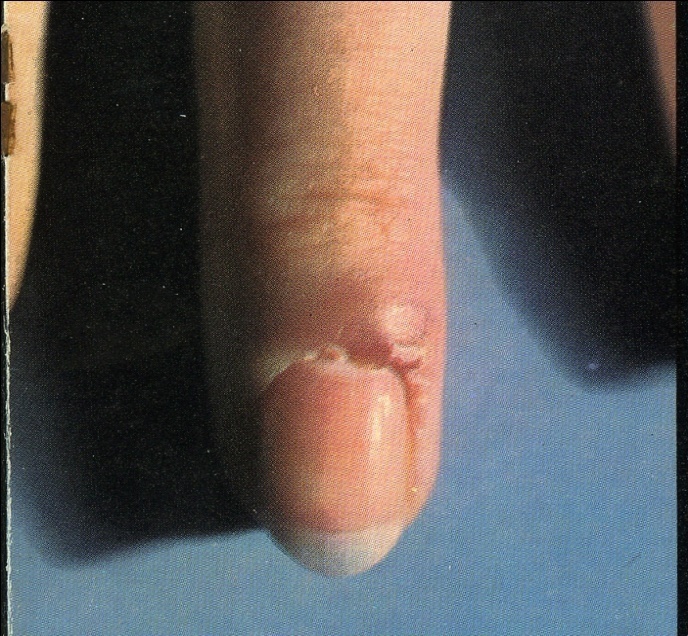 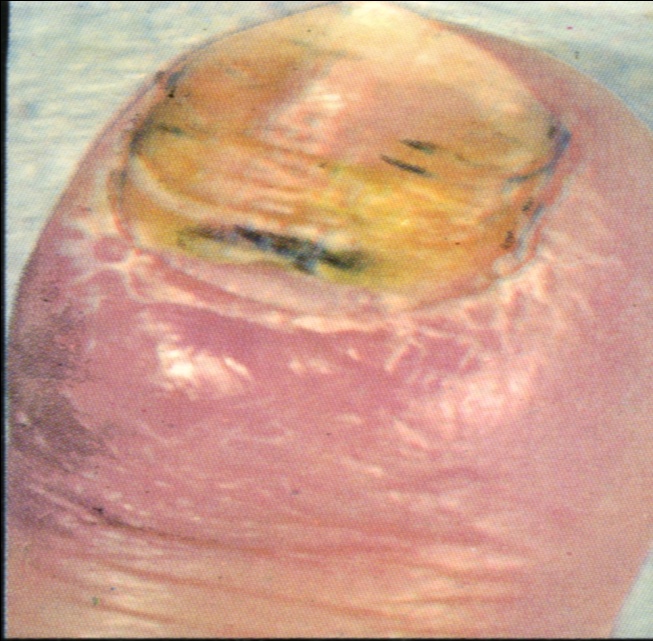 Candidoses 
systémiques ou invasives
4ème rang des infections hospitalières
 (Services: Cancérologie, hématologie, Cardio Vx, chirurgie,  transplantation, réanimation, grands brûlés... )   

Infections opportunistes : La neutropénie est le facteur de risque le plus important


Graves, morbi-mortalité importante
Elles regroupent :  → Candidoses profondes                   
                                 → Candidoses disséminées
                                 → Septicémie à Candida
Candidose profonde =  atteinte d’1 seul site stérile avec ou sans   
                                          septicémie à Candida
Candidose disséminée =  septicémie à candida  compliquée d’une   
                                              atteinte d’au moins 2 organes ou sites   
                                              stériles non contiguës
Les sites concernés
   Candidemie
   Candidoses pulmonaires (?), Candidoses hépatiques,
   Endophtalmie,
    Thrombophlébites septiques, Endocardite
    Arthrites, Ostéomyélites
   Spondylodyscite, Méningites…
Diagnostic biologique
Candidoses superficielles
1/ Prélèvement               
                       
2/ ED
 
3/ Culture (Isolement)

4/ Identification
1/ Prélèvement : 
                       →  Grattage à la curette (bistouri ou vaccinostyle) :   
                              ongle, lésions squameuses 
                       →  Ecouvillon : lésions suintantes, muqueuses
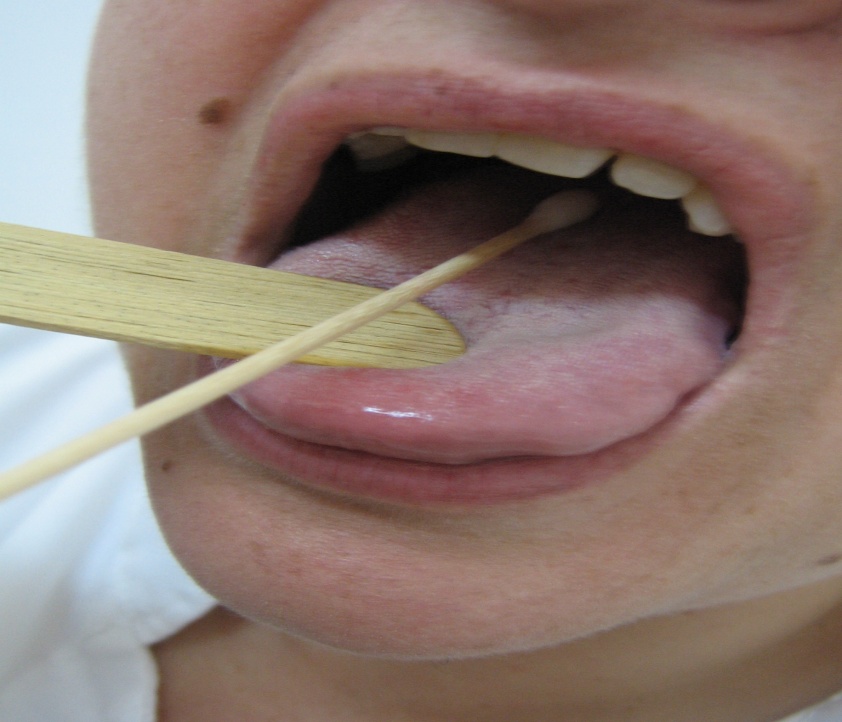 Muqueuse buccale : prélever  les dépôts blanchâtres à l'écouvillon
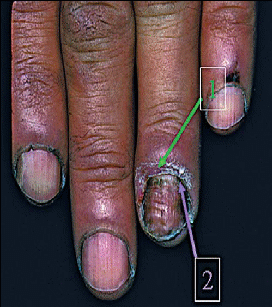 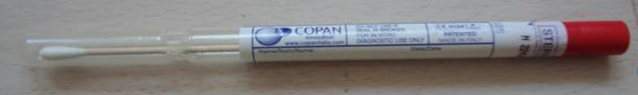 Onyxis  et périonyxis
1
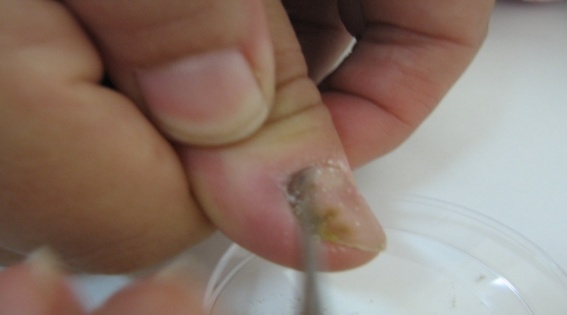 2
(1)  Presser à l’écouvillon le bourrelet unguéal.
(2) Gratter sous le repli sus-unguéal avec une curette ou avec un objet équivalent
Présence + abondance des levures et filaments mycéliens    
                        →  signification pathologique
2/ Examen direct
Levures ou blastospores
Levures + filaments mycéliens
Levures + pseudofilaments
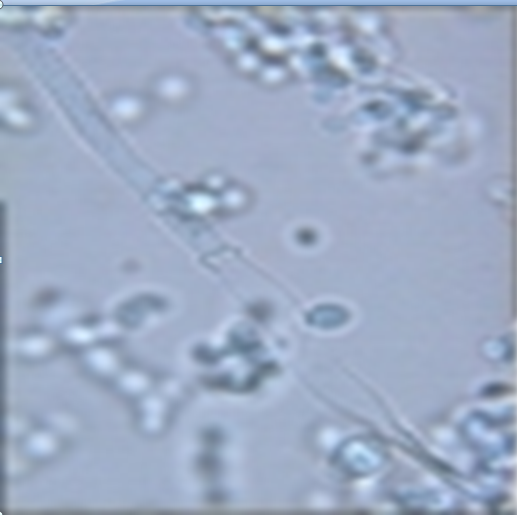 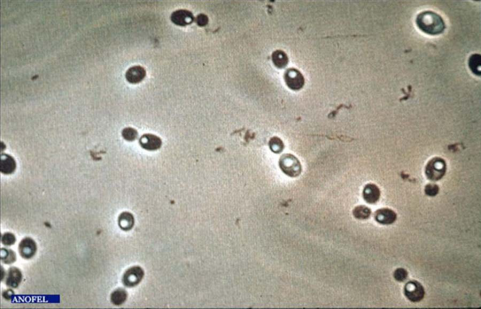 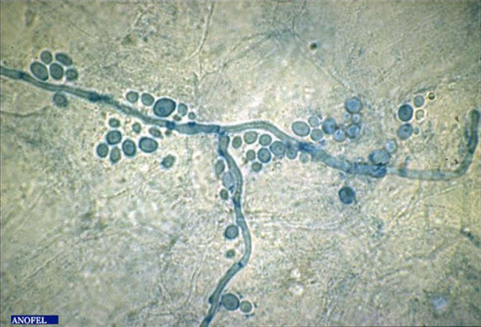 Isolement et identification des Candida obligatoire Ɏ  résultat ED
3/ Isolement des Candida :    
                     Culture
gélose de Sabouraud 
+  ATB 
 ± Actidione
 27°-37 °/ 24- 48h
Macroscopie
Microscopie
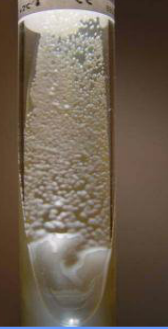 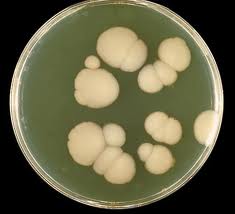 Levures 
        ±
 filaments mycéliens,
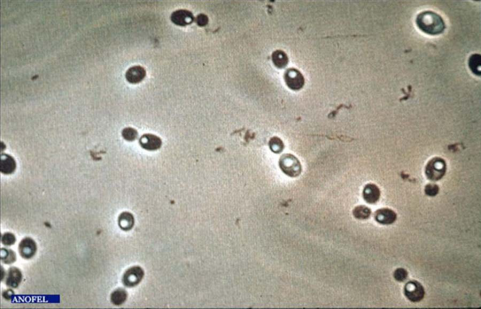 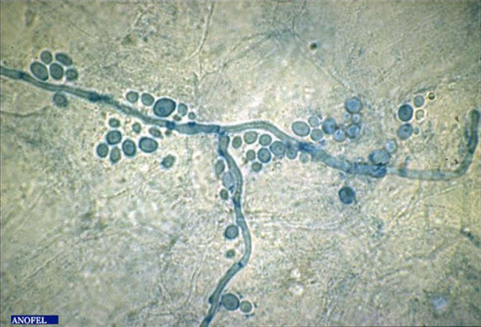 Colonies blanches levuriformes
4/ Identification des Candida:
- Test de blastèse (test de filamentation)
 Recherche d'un pseudomycélium et
 des chlamydospores sur milieux pauvres (RAT, PCB)
 Etude de l'assimilation/fermentation des sucres
 Isolement et identification sur milieu chromogène
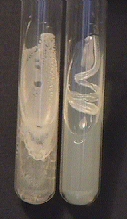 4/ Identification des Candida
Repiquage sur PCB ou RAT
                24 à 48 h
                     27°C
Test de filamentation                              
 3 à 4 h 
 37°C
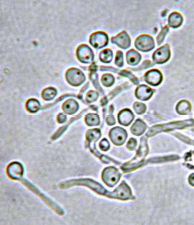 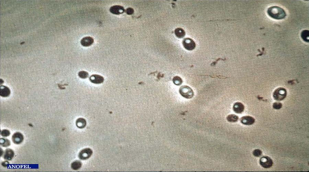 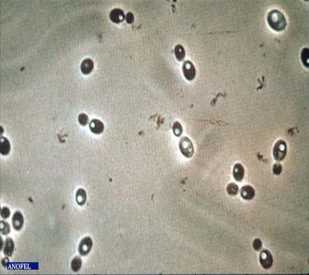 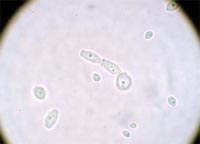 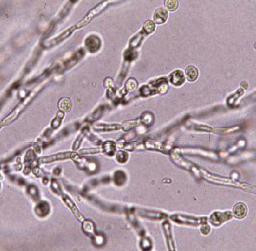 → levures
→ Candida
→ C.albicans/
dubliniensis
→ C.albicans/
dubliniensis
→ levures
Test de Blastèse=Test de filamentation                         
Sérum humain ou animal (milieu riche)
Incuber 3 h à 37 °C
 tubes germinatifs
 C.albicans et C.dubliniensis
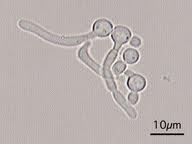 Tubes germinatifs
Chlamydospores
Pseudofilaments
Recherche de chlamydospores 
Milieu PCB (pomme de terre-carotte-bile) ou RAT (rice agar tween)
milieu pauvre 
Incuber 24 à 48 heures  à 27°C
pseudofilamentation  + chlamydospores 
 C.albicans et C.dubliniensis
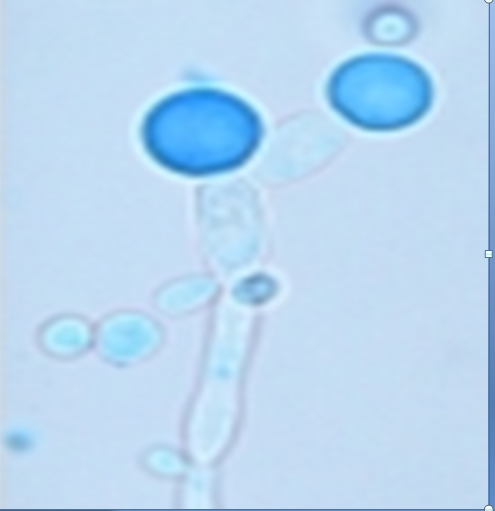 Auxanogramme / Auxacolor
Zymogramme
aérobiose (assimilation des sucre) = Auxanogramme ,
                                                                Auxacolor (activité enzymatique particulière)
   
anaérobiose (fermentation des sucres) = Zymogramme
Auxacolor
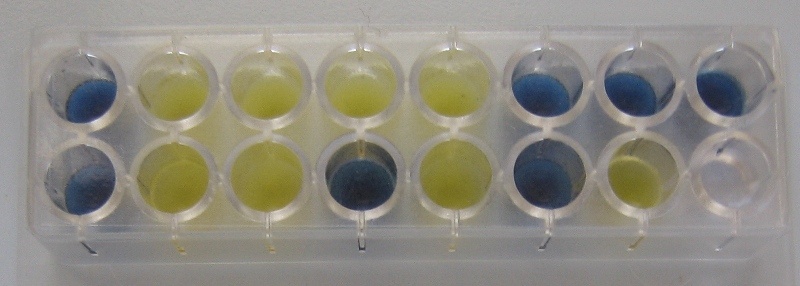 Milieu chromogène
hydrolyse spécifique d'un substrat chromogène présent dans le milieu grâce à l’activité enzymatique des Candida
Milieu Candida ID 2
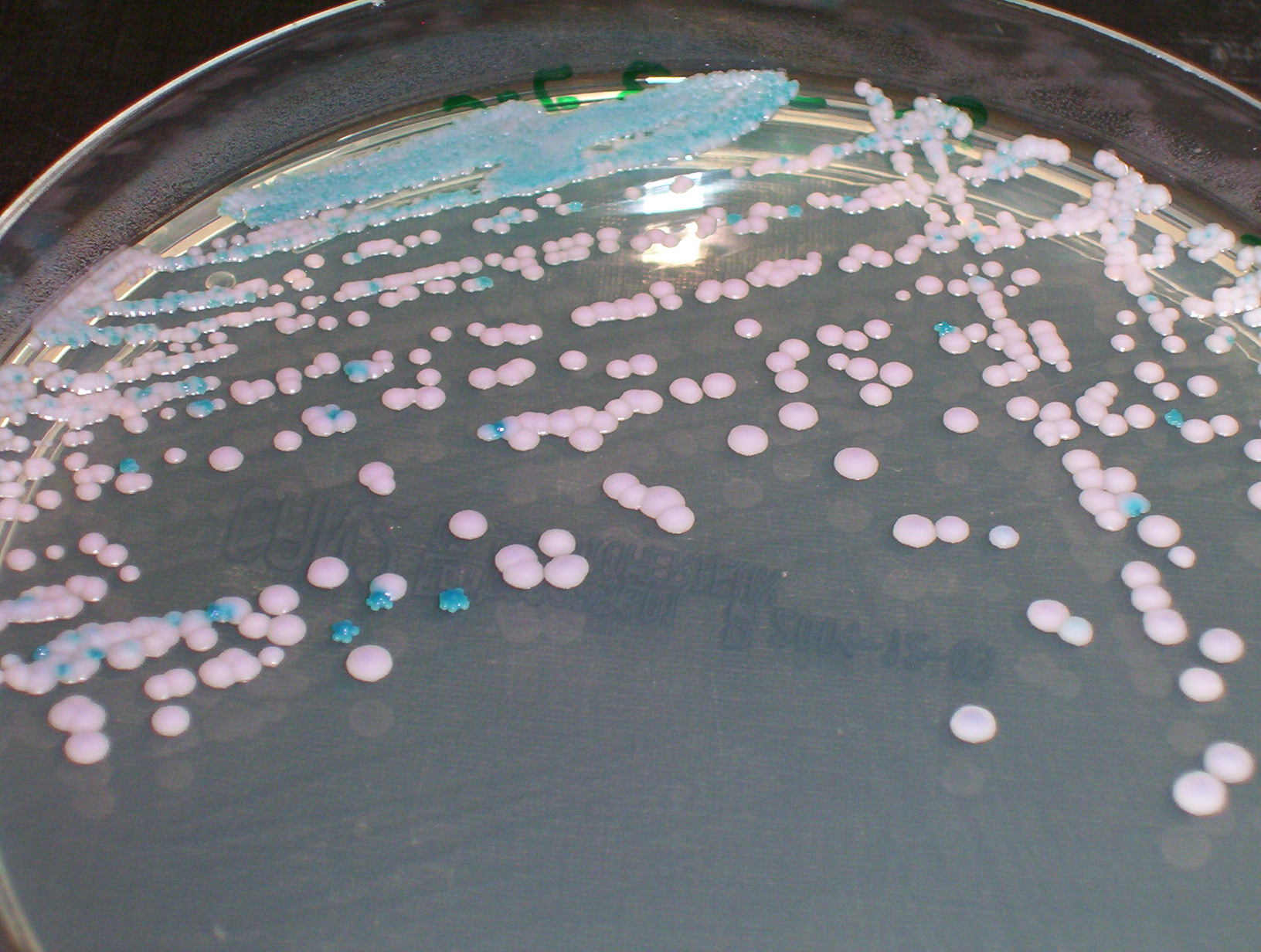 Candida albicans
Candidoses systémiques
1/ Prélèvement 
                       → Hémocultures                           
                       → Prélèvements périphériques LCR, expectorations, urines…
                       →  Biopsie 
             
2/ ED 
NB : présence de Candida est pathologique  


3/ Culture : Incubation à 37°C pendant 24 à 48 h 

4 / Identification

3/ Sérodiagnostic
- Recherche des anticorps anti-Candida (ELISA..)
 Recherche d'antigènes circulants (ELISA)
Interprétation des  résultats
Le diagnostic des candidoses invasives reposent sur un faisceau  d’arguments épidémiologiques, cliniques, radiologiques, histologiques et biologiques.
Traitement
Polyènes
Echinochandines
Azolés
Amphotéricine B 
    Nystatine
Caspofungine    
  Micafungine
Triazolés
Imidazolés
Miconazole Kétoconazole Econazole
1ᵉʳᵉ génération
2ᵉᵐᵉ génération
Posaconazole  Voriconazole
Fluconazole  Itraconazole
Pyridones
Allyamines
Morpholines
Ciclopirox
Terbinafine
Amorolfine
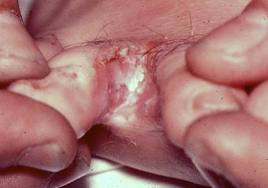 Mycoses superficielles
Candidoses cutanées
Exemple
Econazole (PEVARYL®) 
 lait 1%, crème 1%, spray
                       1app 2x/j  pendant 2 semaines
Si lésions étendues ou  déficit immunitaire: traitement par voie générale : Fluconazole (Diflucan®)
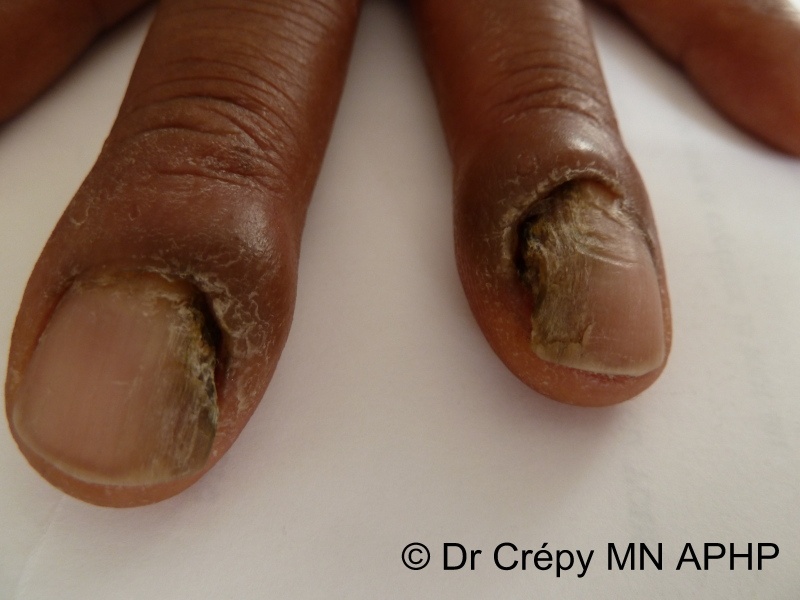 Mycoses superficielles
Candidoses unguéales
Exemple
Ciclopirox (MYCOSTER®)  solution filmogène : 
Une application / jour  pendant 3 mois   
Ciclopirox (MYCOSTER®)  crème :  
 Deux applications / jour  pendant 6 sm
Si échec du traitement local ou si plusieurs ongles atteints ou  déficit immunitaire : traitement par voie générale Fluconazole (Diflucan®)
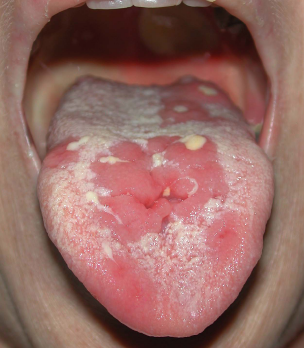 Mycoses superficielles
Candidoses oropharyngées
Exemple
Nystatine (Mycostatine®): 4 à 8  cp/j à sucer pendant 7 jours
Si déficit immunitaire : traitement par voie générale Fluconazole (Diflucan®)
Mycoses superficielles
Candidoses des 
Muqueuses  vaginales
Exemple
Econazole (Gyno-Pévaryl ®) 
  une ovule  le soir pendant 3 jours
Si récidive traitement par voie générale Fluconazole (Diflucan®)
Candidoses profondes
La Caspofungine est le traitement de première intention  chez les patients neutropéniques ou non.
Malades neutropéniques
Malades non neutropéniques
Traitement    
        parentéral
Fluconazole
En 2ème intention
AmB désoxycholate 
Ou Voriconazole 
En 2ème intention
relais par Fluconazole oral